AUSLANDSAUFENTHALTE IM STUDIUM
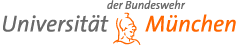 ANSPRECHPERSONEN
AUSLANDSBÜRO

Organisatorische Beratung zur Planung, Durchführung,und Bewerbung 

Dr. Felix de Taillez
Leitung

Koordinatorin Outgoing
Maria Mendez
Melina Beyer (ab Mitte Oktober 2024)

Koordinatorin Incoming
Lucia Celinkovic




Outgoing-Homepage des Auslandsbüros www.unibw.de/internationales/outgoing
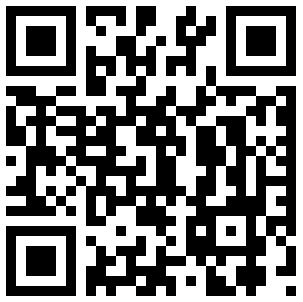 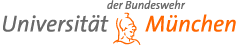 ANSPRECHPERSONEN
AUSLANDSBEAUFTRAGTE

Fachliche Beratung in den Fakultäten/Instituten
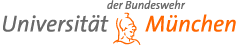 MÖGLICHKEITEN
Der früheste Antrittszeitpunkt ist der 1. März
Auslandspraktikum

Pflichtpraktikum mit Erwerb von ECTS-Punkten an einer Institution/in einem Unternehmen im Ausland

Dauer: ca. 2-3 Monate (je nach Modulhandbuch)
Summer/Winter School

kurzer Studienaufenthalt an einer ausländischen Gasthochschule mit Erwerb von ECTS-Punkten
Dauer: ca. 2-6 Wochen (je nach Angebot & Anrechenbarkeit)
Auslandssemester

klassischer Studienaufenthalt an einer ausländischen Gasthochschule
mit Erwerb von ECTS-Punkten

Dauer: ca. 3-6 Monate (je nach Gastinstitution)
Wissenschaftliche Arbeiten 

Anfertigung einer Bachelor- oder Masterarbeit an einer Institution/in einem Unternehmen im Ausland

Dauer: ca. 3-6 Monate (je nach Modulhandbuch)
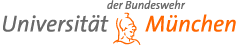 MÖGLICHKEITEN
Auslandspraktikum

Pflichtpraktikum mit Erwerb von ECTS-Punkten an einer Institution/in einem Unternehmen im Ausland

Dauer: ca. 2-3 Monate (je nach Modulhandbuch)
Suche nach geeignetem Praktikumsplatz in Eigenregie (außer Sonderverfahren)

Genehmigung freiwilliger Praktika nicht möglich

Bewerbung mit konkretem Vorhaben beim Auslandsbüro (idealerweise Zusage seitens Gastinstitution bereits vorhanden; mind. Nennung von Kontakt vor Ort notwendig)
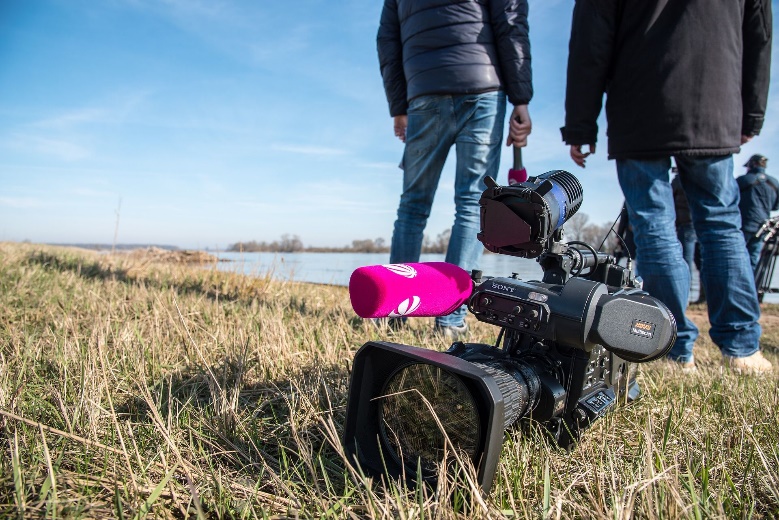 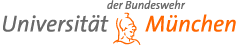 MÖGLICHKEITEN
Kursbesuch im Rahmen speziell für internationale Studierende konzipierter und i.d.R. kostenpflichtiger Sommer- oder Winterprogramme
innerhalb und außerhalb Europas

Anerkennung von Kursen über Fakultäten oder studium plus, ggf. auch als Ersatz für Pflichtpraktika
Summer/Winter School

kurzer Studienaufenthalt an einer ausländischen Gasthochschule mit Erwerb von ECTS-Punkten
Dauer: ca. 2-6 Wochen (je nach Angebot & Anrechenbarkeit)
Bitte bei Planung zus. Vorgaben des Kriterienkatalogs beachten!
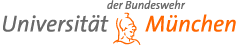 MÖGLICHKEITEN
Für Bewerbungszwecke Orientierung an Kursangeboten des Vorjahres empfohlen

Bei Summer/Winter Schools handelt es sich i.d.R. um Kurzzeitaufenthalte (< 3 Monate), im Rahmen welcher ggf. entstehende Studiengebühren durch die UniBw M übernommen werden können
Summer/Winter School

kurzer Studienaufenthalt an einer ausländischen Gasthochschule mit Erwerb von ECTS-Punkten
Dauer: ca. 2-6 Wochen (je nach Angebot & Anrechenbarkeit)
Bitte bei Planung zus. Vorgaben des Kriterienkatalogs beachten!
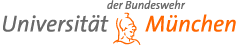 MÖGLICHKEITEN
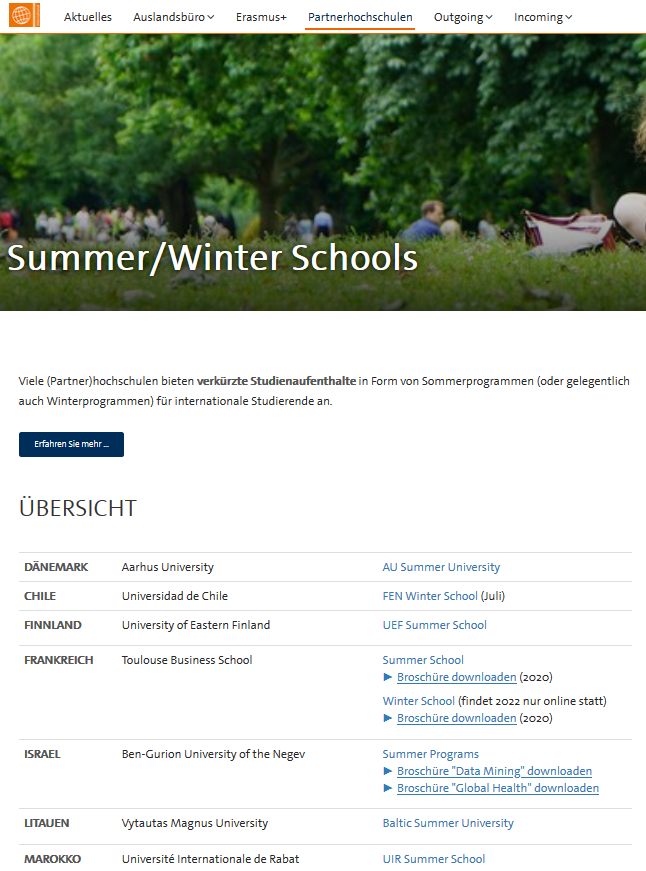 Angebote für Summer/Winter Schools an Partner- und anderen Gasthochschulen

https://www.unibw.de/internationales/partnerhochschulen/summerschools

Ggf. auch Teilnahme an Programmen anderer Gasthochschulen im Ausland möglich
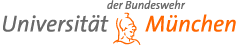 MÖGLICHKEITEN
Kursbesuch während eines Auslandsstudiums an einer Gasthochschule - im Rahmen von Austauschprogrammen mit Partnerhochschulen oder als Free Mover

Anerkennung von Kursen über Fakultäten, ggf. auch über studium plus

Für Bewerbungszwecke Orientierung an Kursangeboten des Vorjahres empfohlen
Auslandssemester

klassischer Studienaufenthalt an einer ausländischen Gasthochschule
mit Erwerb von ECTS-Punkten

Dauer: ca. 3-6 Monate (je nach Gastinstitution)
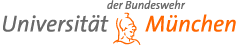 MÖGLICHKEITEN
i.d.R. Auslandsstudium über ein Semester lang

Orientierung am Akademischen Kalender der Gasthochschule!

Angesichts einer besseren Vereinbarkeit mit dem Studium an der UniBw M Planung eines Auslandssemesters im Herbst empfohlen (je nach Gasthochschule, ggf. mit Start bereits im August/September)
Auslandssemester

klassischer Studienaufenthalt an einer ausländischen Gasthochschule
mit Erwerb von ECTS-Punkten

Dauer: ca. 3-6 Monate (je nach Gastinstitution)
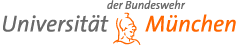 MÖGLICHKEITEN
Empfehlung des Auslandsbüros:

Bewerbung für Studienplatz an Partnerhochschule!
dadurch Erlass der Studiengebühren, vereinfachtes Bewerbungsverfahren, Unterstützung vor Ort, bessere Beratung im Vorfeld möglich

Auslandsstudium an anderen Gasthochschulen für Studierende ggf. kostenpflichtig!*
Auslandssemester

klassischer Studienaufenthalt an einer ausländischen Gasthochschule
mit Erwerb von ECTS-Punkten

Dauer: ca. 3-6 Monate (je nach Gastinstitution)
* Studiengebühren können im Rahmen von Langzeitaufenthalten (> 3 Monate) nicht übernommen werden
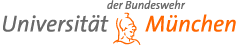 MÖGLICHKEITEN
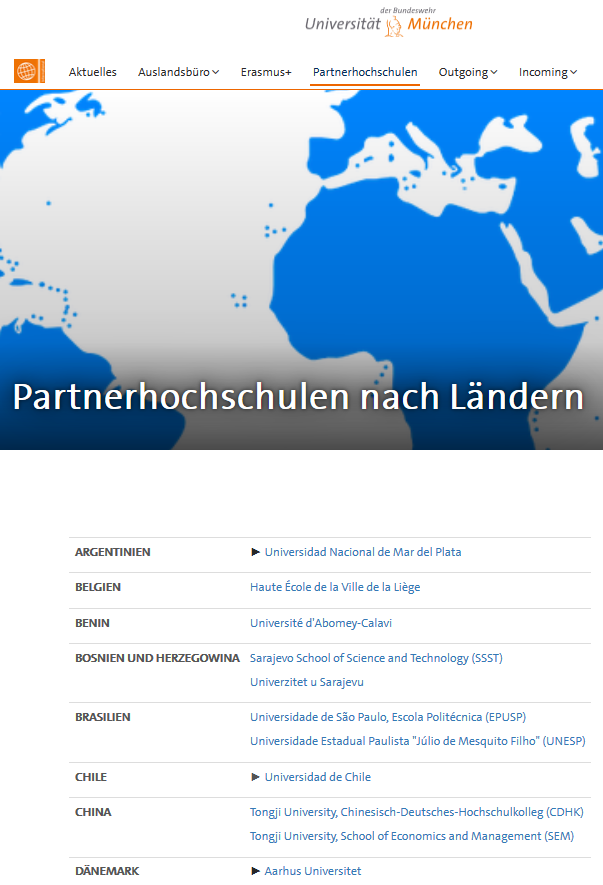 Auslandsstudium im Rahmen von Austauschprogrammen 
mit Partnerhochschulen innerhalb und außerhalb Europas möglich (u.a. Erasmus+)

Weltweit über 80 Kooperationen in 35 Ländern auf Universitäts- sowie Fakultätsebene

www.unibw.de/internationales/partnerhochschulen
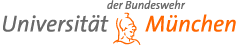 MÖGLICHKEITEN
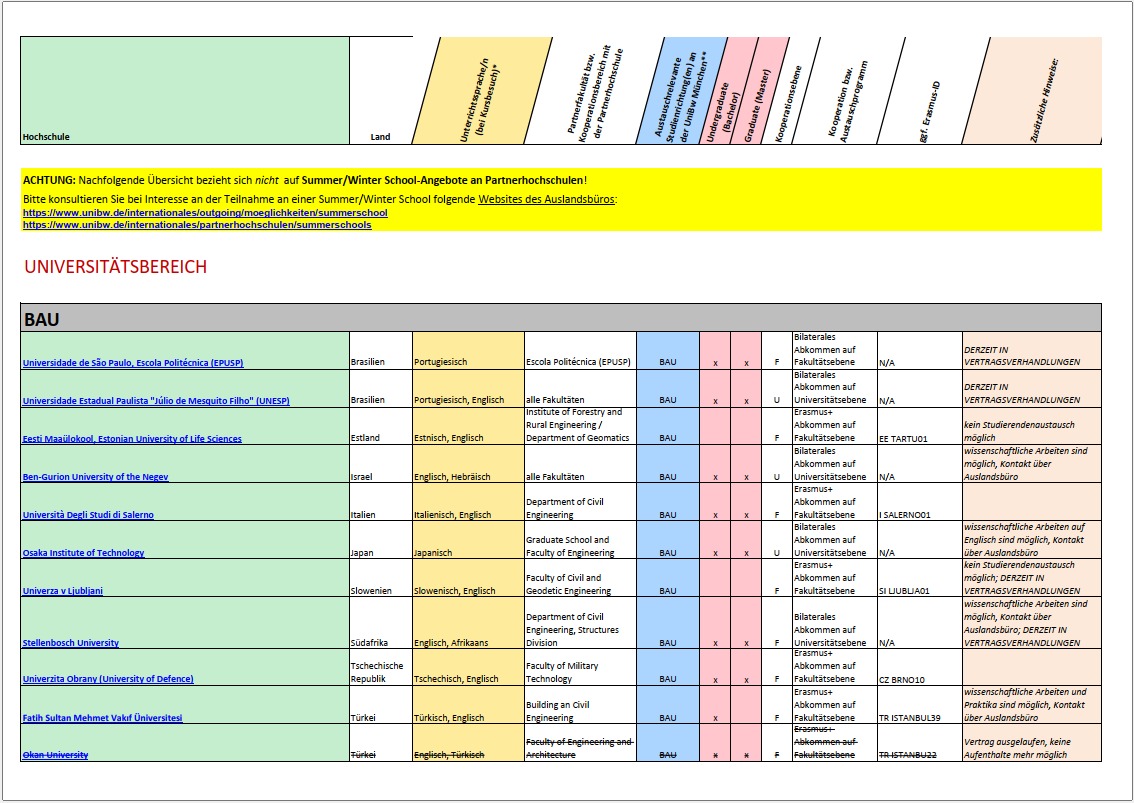 https://www.unibw.de/internationales/partnerhochschulen
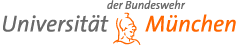 MÖGLICHKEITEN
Aufenthalte an Partnerhochschulen sowie anderen Gasthochschulen und -institutionen möglich

Ggf. auch Studien- und Projektarbeiten möglich

Erst- und Zweitkorrektor an der UniBw M

Promovierte/r Betreuer/in an der Gastinstitution
Wissenschaftliche Arbeiten 

Anfertigung einer Bachelor- oder Masterarbeit an einer Institution/in einem Unternehmen im Ausland

Dauer: ca. 3-6 Monate (je nach Modulhandbuch)
Bitte bei Planung zus. Vorgaben des Kriterienkatalogs beachten!
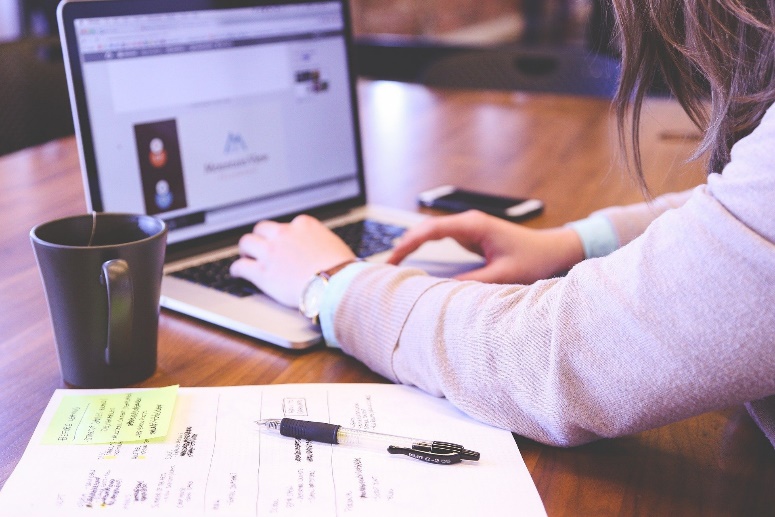 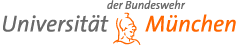 MÖGLICHKEITEN
Suche nach geeigneter/m Betreuer/in im Ausland in Eigenregie (ggf. Nutzung von Kontakten Ihrer Professoren/innen bzw. des Auslandsbüros möglich)

Betreuer/in im Ausland unterstützt sowohl fachlich als auch organisatorisch
🡪 Status an Gastinstitution: „visiting scholar/visiting researcher“ (i.d.R. keine/relativ geringe Studiengebühren*)
Wissenschaftliche Arbeiten 

Anfertigung einer Bachelor- oder Masterarbeit an einer Institution/in einem Unternehmen im Ausland

Dauer: ca. 3-6 Monate (je nach Modulhandbuch)
Bitte bei Planung zus. Vorgaben des Kriterienkatalogs beachten!
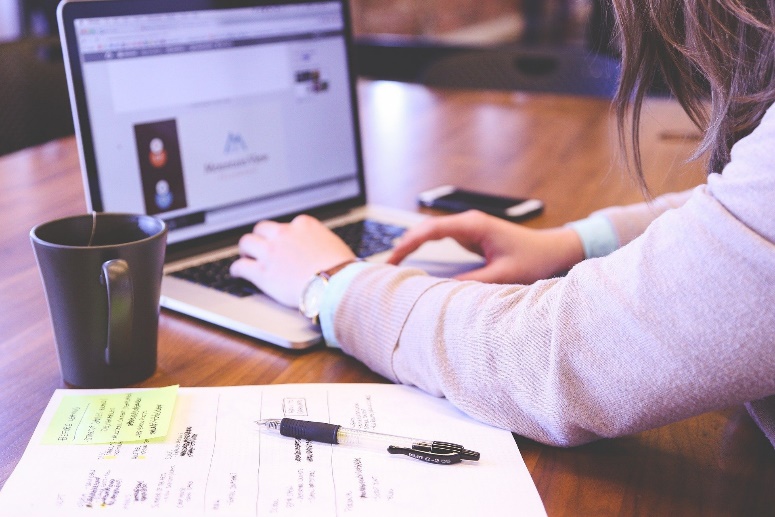 * Studiengebühren können im Rahmen von Langzeitaufenthalten (> 3 Monate) nicht übernommen werden
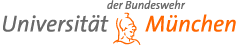 VORBEREITUNG
Unterschiedliche fakultätsinterne Mobilitätsfenster je nach Studiengang und Studienniveau – Individuelle Beratung bei Auslandsbeauftragten und im Auslandsbüro möglich!

Häufigste Formate:
Auslandspraktika/Summer Schools im Sommer
Auslandsstudium mit Kursbesuch im Herbst
Masterarbeiten im Frühjahr (häufigste Mobilität in technischen Studiengängen)
Mobilitätsfenster

Identifizierung geeigneter Aufenthaltsarten und Mobilitätszeiträume
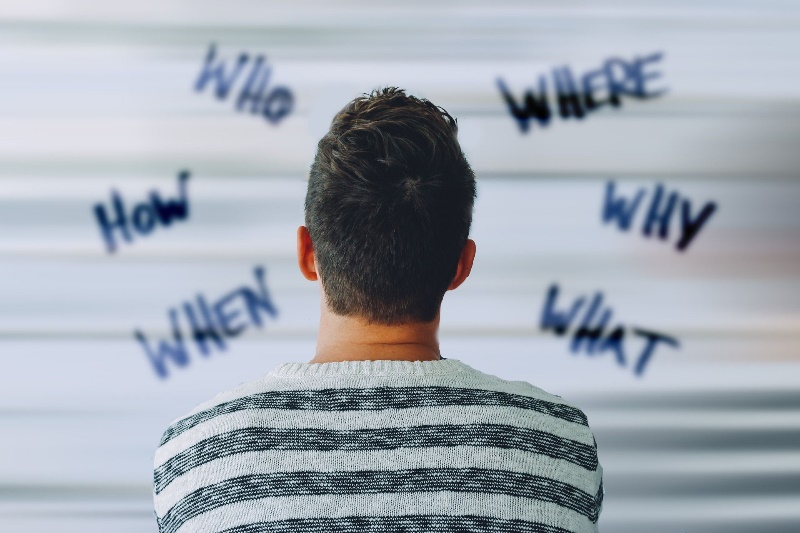 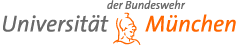 BEWERBUNG UND AUSWAHL
Alle akademischen Auslandsaufenthalte laufen über eine Kommandierung mit entsprechender Abfindung

Abwicklung über ZV II.3 (Kurzzeit) bzw. BAIUD Bw KompZ TM (Langzeit)

Jährlich begrenztes Budget

Laut Ministerialerlass: 
„BESTENAUSLESE“
Warum ein internes Auswahlverfahren?
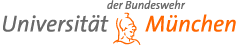 BEWERBUNG UND AUSWAHL
Bewerberauswahl erfolgt im erweiterten Auslandsbeirat auf Basis eines Kriterienkatalogs

https://www.unibw.de/internationales/outgoing/auswahlkriterien
Auswahlkriterien

Kriterienkatalog zur Bewerberauswahl für Auslandsaufenthalte
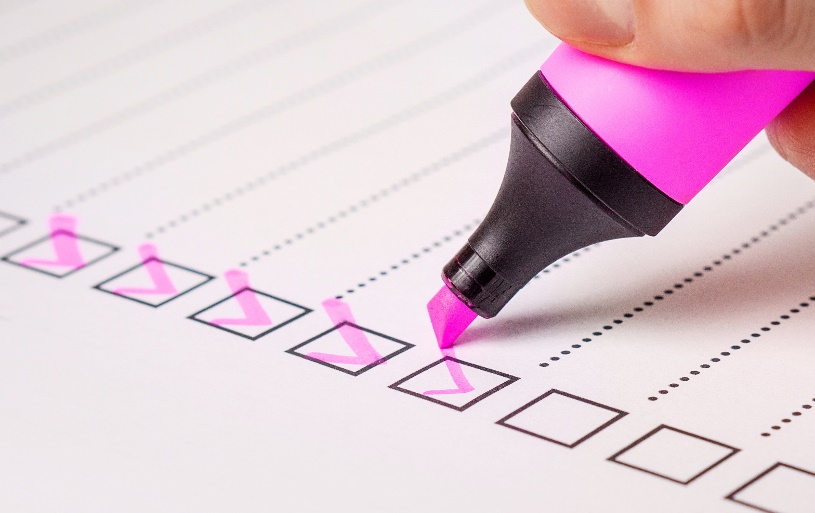 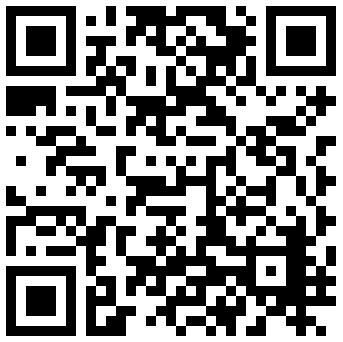 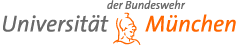 ZEITLICHER ABLAUF
Untersuchung nach BA 90/5 – Ausland
Zusage durch Auslandsbüro
Antrag auf Genehmigung eines Auslandsaufenthaltes
Kommandierung
Antrag über GrpLtr/BAPersBw
Langzeit
(über 3 Monate)
PASBMVg
(Kontakt über Auslandsbüro)
ggf. NATO-Marschbefehl über S2 (auf Basis Flugbuchung)
Kurzzeit
(unter 3 Monate)
BAIUDBw KompZ Bw TM 6
Visum
UniBw München ZV II.3
Flugbuchung, Mietzuschuss

Auslandsdienst-bezüge (BVA)
Flugbuchung

Reisekosten
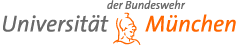 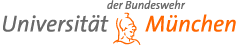